次期大阪府国民健康保険運営方針（素案）からの変更内容について
資料４
令和５年11月14日
第74回事業運営検討WG
【次期大阪府国民健康保険運営方針（素案）（令和５年9月）からの変更内容】
　・市町村への意見聴取・パブリックコメントの手続きを経て、次期大阪府国民健康保険運営方針（素案）から以下のとおり、必要な該当箇所を変更したもの。
　・国保運営協議会（R5.8.29開催）委員意見においては、方針内容に変更を要する意見はない。
　　（参考意見）・保険料完全統一によって、事務の効率化で事務費等の負担が減ることに、統一することの意味合いがある。
　　　　　　　　　　　・法定外一般会計繰り入れを行わず、累積赤字が減少している。税金と保険料の二重負担をとなることから、このような取組に対して高評価。
　　　　　　　　　　　・収納率向上につなげつつ、統一化という目的に向けて今後も取組を進めてほしい。　　　・この施策が先進的なものとして模範となるべき。
　　　　　　　　　　　・保険者努力支援制度において、保険料抑制財源として活用する交付額の一定割合については、しっかりと考える必要がある。
※変更した方針（案）のページ番号を記載
1
令和５年11月14日
第74回事業運営検討WG
※変更した方針（案）のページ番号を記載
資料●
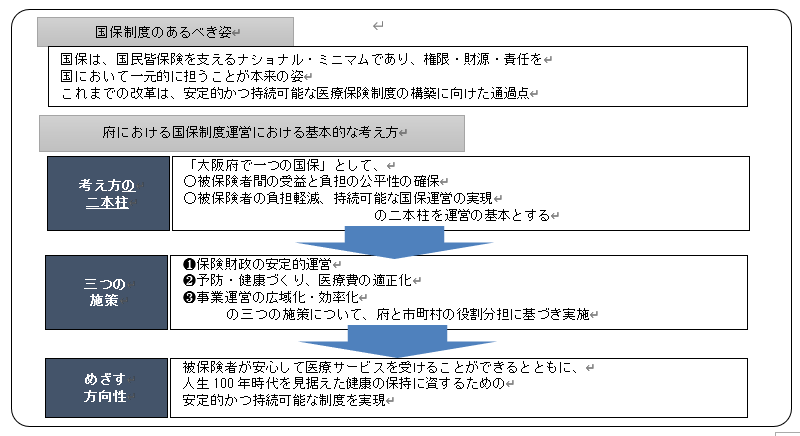 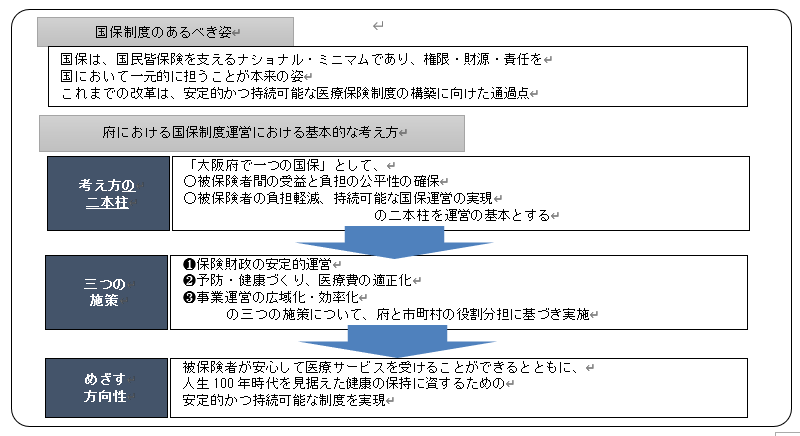 2
令和５年11月14日
第74回事業運営検討WG
※変更した方針（案）のページ番号を記載
資料●
3
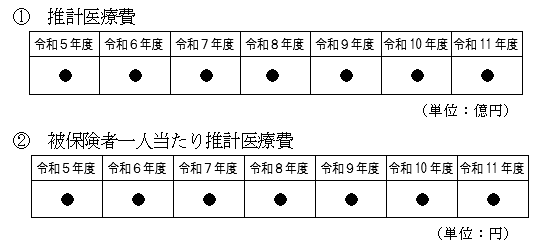 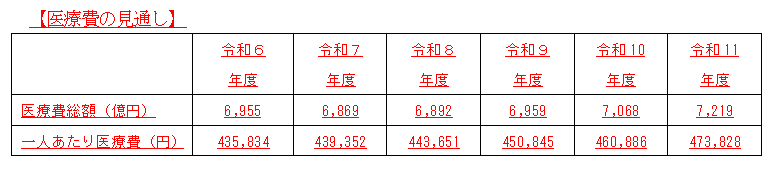 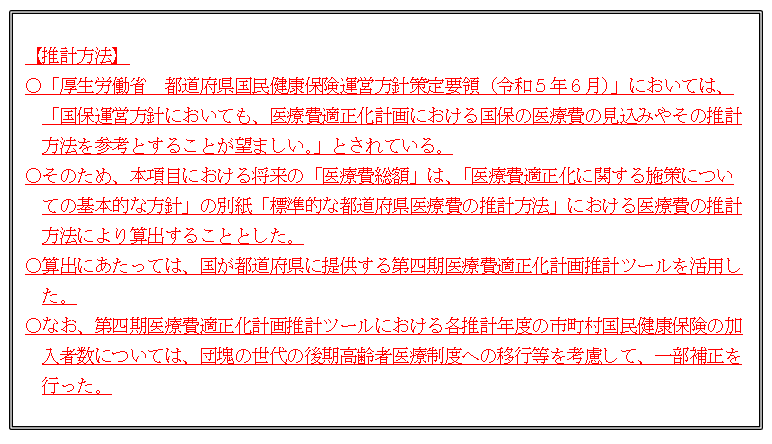 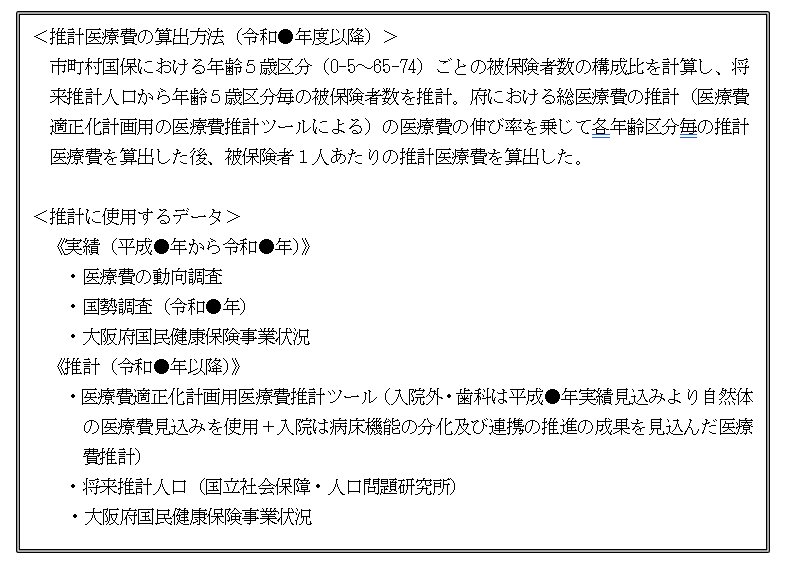 令和５年11月14日
第74回事業運営検討WG
※変更した方針（案）のページ番号を記載
資料●
4
令和５年11月14日
第74回事業運営検討WG
※変更した方針（案）のページ番号を記載
資料●
←なお、国通知の基づくあらたなその他の給付（任意給付）については、方針の最終頁にの記載通り、調整会議で協議することができると考えている。
８　その他の給付について

（１）から（４）までに定めるものが府内統一基準
↓
（市町村の意見）
・それ以外は市町村独自で実施してもいいのか？
・府内統一基準として定めていないものならば、運営方針にも定められていないうえで、WG等でも定められていないため、そういうことは実施できるという解釈もできるのではないか？
↓
（府の考え）
・基本的な考え方として、R6から完全統一するということで、方針を定めている。
・そのため、府内市町村合意の下で完全統一する考え方のもと実施しているため、イチ市町村が独自で実施するということは、方針にそぐわない。
・また、府内共通基準といして定めていないということは、共通基準以外のものはWG等で議論しない限り、府内共通した実施はできないと考える。
・なお、突発的及び緊急的、または、国からの新たな通知等が発せられた場合は、方針の最終頁に記載しているとおり（「円滑な制度運営に向けた調整」）、制度全般的な事項として調整会議等で議論して方向性を決定していくものと考える。
5
令和５年11月14日
第74回事業運営検討WG
※変更した方針（案）のページ番号を記載
資料●
6